What we do Today (3 Days)
Journal
View and respond to animal intelligence clips
Read the Time article, “Can Animals Think”?
Introduce MTEPAC Paragraph Writing
Learning Targets:
-Identify the two central ideas in the article, “Can Animals Think?”
-Write an informative paragraph using the MTEPAC strategy.
Journal
Monday 9/11/2017
Journal Topic: A conversation with your pet.  
If you don’t have a pet, imagine how a conversation would work.  Give your pet the intelligence of a person so that he or she may reply to you.
Example:  
Me:  Hey, Dakota, how’s it going?
D: Not so bad, I really hate being kenneled while you are at work.
Me:  I know but you and Buddy would tear up the house if left out.
D:  Yeah.  That’s probably right, but, hey, that’s what dog’s do – Buddy and Jazz and I just want to be outside catching rabbits…
Can animals think?
Open up a new Google doc and title it “Can Animals Think?”
For each video clip write a 2 – 3 sentence impression.  In other words describe what you think about the video.  I will read your responses for insightfulness.  
CNN  https://www.youtube.com/watch?v=UyqMpRP2qo42.
 Funniest home videos. http://www.youtube.com/watch?v=i6PsyIbhHQ8
3. Koko and Kitten http://www.youtube.com/watch?v=XqTUG8MPmGg
Koko and Robin
https://www.youtube.com/watch?v=vs0fy0Rs8PM
5. Gorillas pranking
https://www.youtube.com/watch?v=wmrSafsc4Mc
In the Purple Textbooks Turn to Page 27
Read and discuss “Can Animals Think?  What are the article’s central ideas?
Reading 27 - 29
“Can Animals Think” Pages 27 – 29.
Write an informative paragraph.  Topic:  Many animals can think
Follow the MTEPAC format to write the paragraph
This is our first bit of writing, so the following slides will help with expectations.
What we do Today (3 Days)
Journal
Review the Time article, “Can Animals Think”?
Introduce MTEPAC Paragraph Writing
Take notes and write the MTEPAC Paragraph
Learning Targets:
-Introduce the MTEPAC Writing Format
-Write an informative paragraph using the MTEPAC strategy.
Journal
Tuesday 9/12/2017
Topic: Wild Child
 Choose an animal in the wild to have as a pet.  I would choose a Cheetah.  Create a story where you have this pet at home.  Describe your situation.  What would be some of the advantages and challenges?  Write this journal like a story.  An example is on the next slide.
I got a cheetah
When I first got my Cheetah, I was so excited, he came from the wild plains of Southern Algeria.  He was abandoned after his parents were killed by poachers.  He is a cute little guy with beautiful dark spots.  I named him Gary.  He gets along very well with our dog, Bill, but did eat all of our cats – he probably didn’t want the competition...
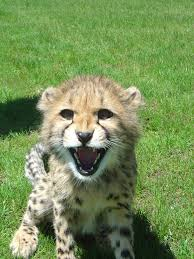 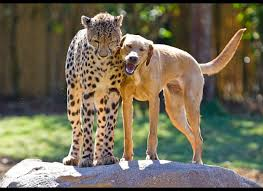 Take notes on the MTEPAC Handout.
Sample Starter
The following slides outline how the MTEPAC writing formula works.  We will use this format for our essays and paragraphs for the first semester.
An Introduction of MTEPAC sentence paragraph
Main Idea
Topic sentence
Evidence
Paraphrase
Analysis
Concluding Sentence
1. MTEPAC
What is the “Main Idea”?

The Main Idea is the large, overall topic of the essay.
What is our overall topic?
Sample Main Idea sentences:

	Scientists have been studying animal intelligence since the 1960’s and most are coming to the conclusion that animals are smarter than most previously thought.
2. MTEPAC:  Sample Topic Sentence
Identify the Title, Author, and write a Thesis

	The article, “Can Animals Think,” by Eugene Linden, makes three interesting arguments on how animals are using creative intelligence on a much more complex level than scientists first thought.
MTEPAC Sample Evidence
Cite specific details from the text.  These should be direct quotes.

The first creative example is Fu Manchu’s amazing escape.  The article states, that the orangutan used a piece of metal to, “slide a wire into the gap, slip a latch, and pop the door open” (27). Fu was also hiding the lock pick “between his lip and gum” in between escapes.
MTEPAC Sample Paraphrase
Paraphrase means to use your own thinking and words to explain the author’s ideas.

This is cool because Fu was able to create and then fulfill a plan to escape his cage.  According to the article, he had the creativity to bend a piece of metal and then use it open the door.
MTEPAC Sample Analysis
To analyze means to explain why something is important and to prove that your evidence is correct reasoning.

While it is never stated directly in the article, it could be inferred that Fu had seen the metal keys that the zookeepers used to open cages and came to the conclusion that something similar, like the metal piece that he probably found on the zoo grounds, looked like keys.  Fu probably also saw the keepers tug on the door.  He also tried this and was able to escape.  
Notice that in the analysis, even though the writer is expressing  analysis of the author, NO “I, ME or YOU” IS USED.  No Personal pronouns are used in any part of the essay.
MTEPAC Sample Concluding Statement
Rephrase your topic sentence.  Transition to your next point.

Fu used his ability to creatively think to solve a complex problem, and there is even more evidence to suggest animals can think intelligently.
	Another example of animal creativity occurred when…

Use the sample prompts on the MTEPAC handout to help with transition phrases
Now You Continue  Follow the directions on the handout to create paragraphs two and three.

Topic, Evidence, Paraphrase, Analysis, concluding statement #2.
Topic, Evidence, Paraphrase, Analysis, concluding statement #3.